МОДЕЛИРОВАНИЕ   ПУЧЕНИЯ   И   ВЫБРОСА   ГРУНТА   В   ЗОНЕ 
ВЕЧНОЙ   МЕРЗЛОТЫ   ЯМАЛА
Одинцев Владимир Николаевич, 
Бобин Вячеслав Александрович,
Лапиков Иван Николаевич
(Институт проблем комплексного освоения недр РАН, Москва)

Макаров Владимир Владимирович
(Дальневосточный федеральный университет, Владивосток)
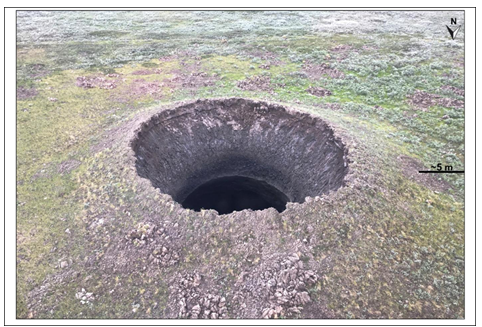 Пучение поверхности,  воронки (кратеры) газовых выбросов
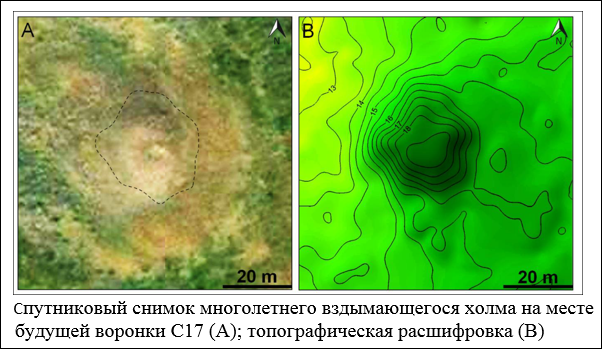 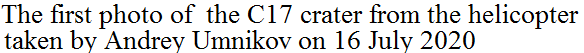 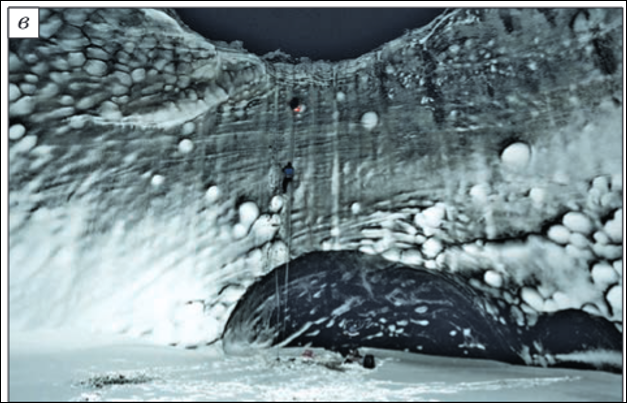 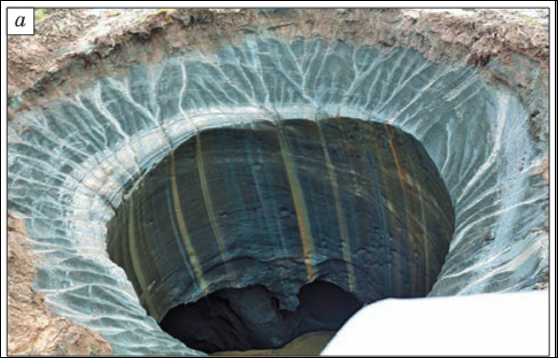 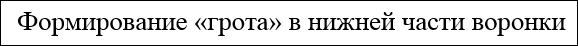 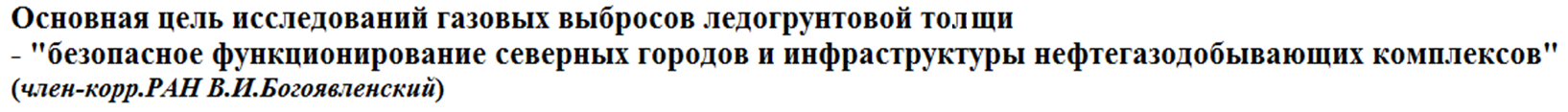 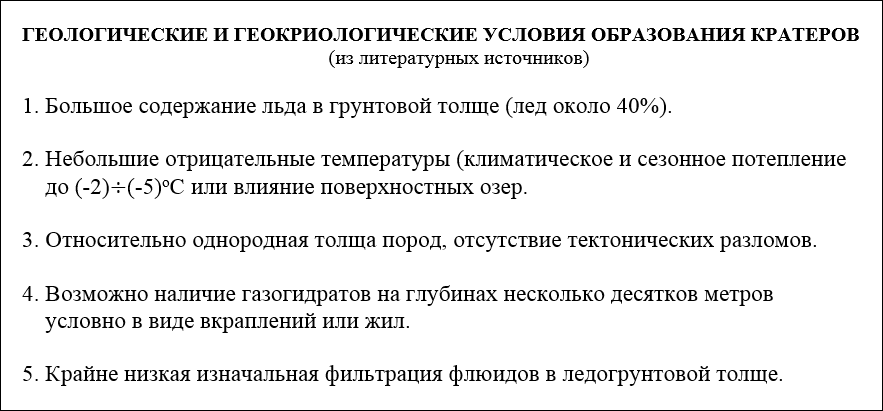 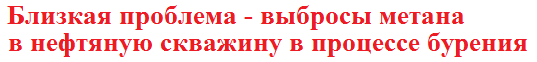 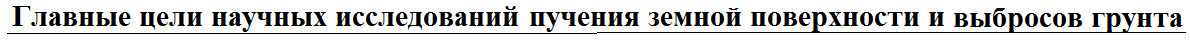 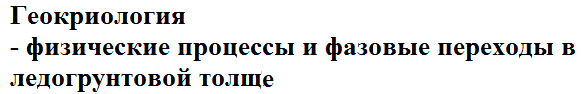 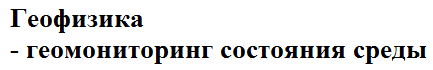 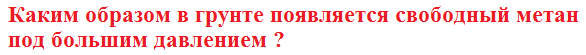 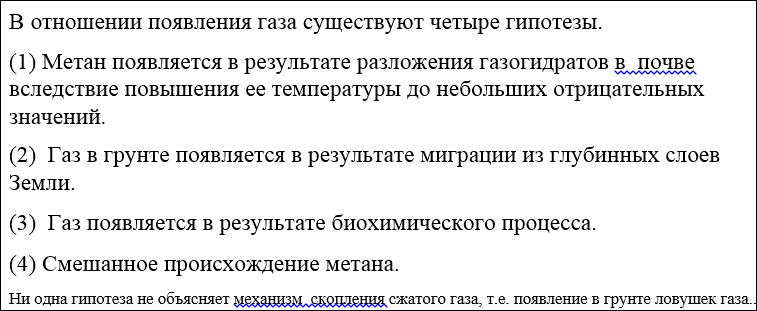 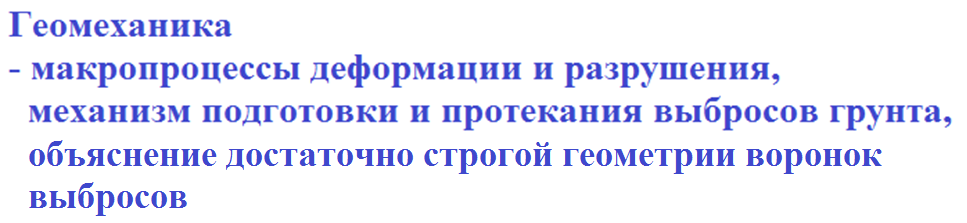 Предпосылки наших  исследований
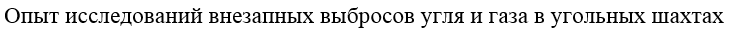 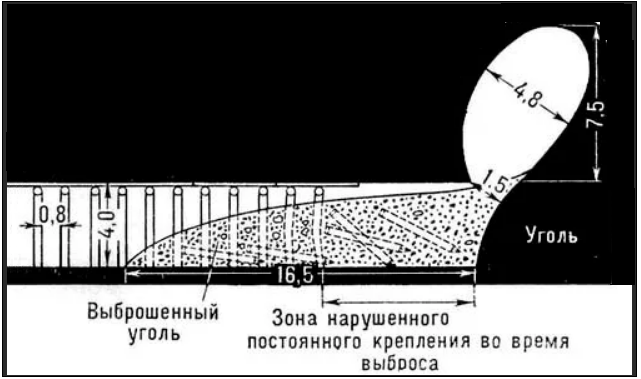 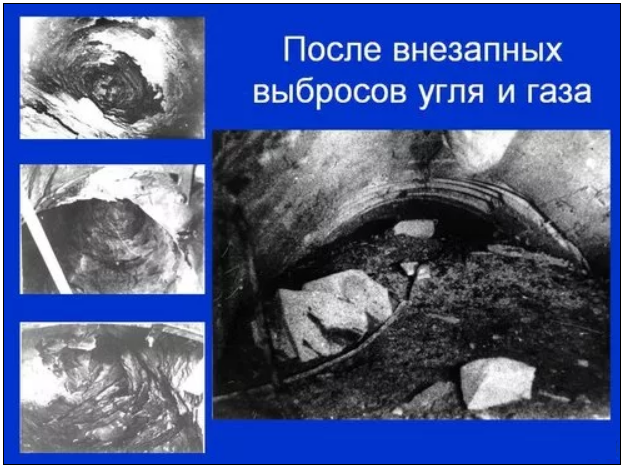 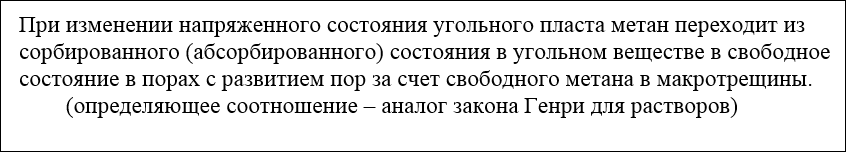 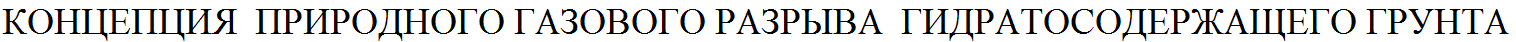 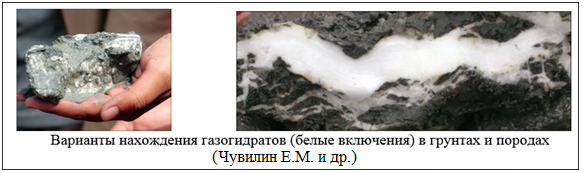 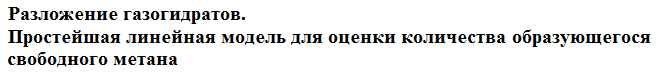 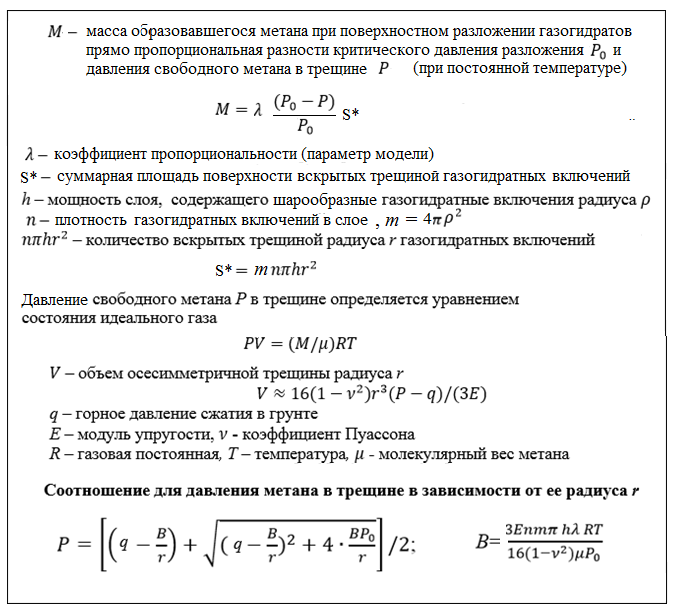 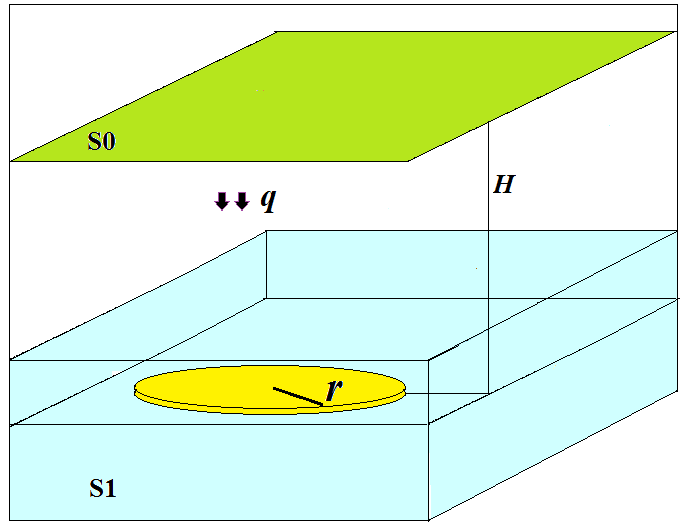 Изменение давления газа с ростом магистральной трещины за счет разложения газогидратов
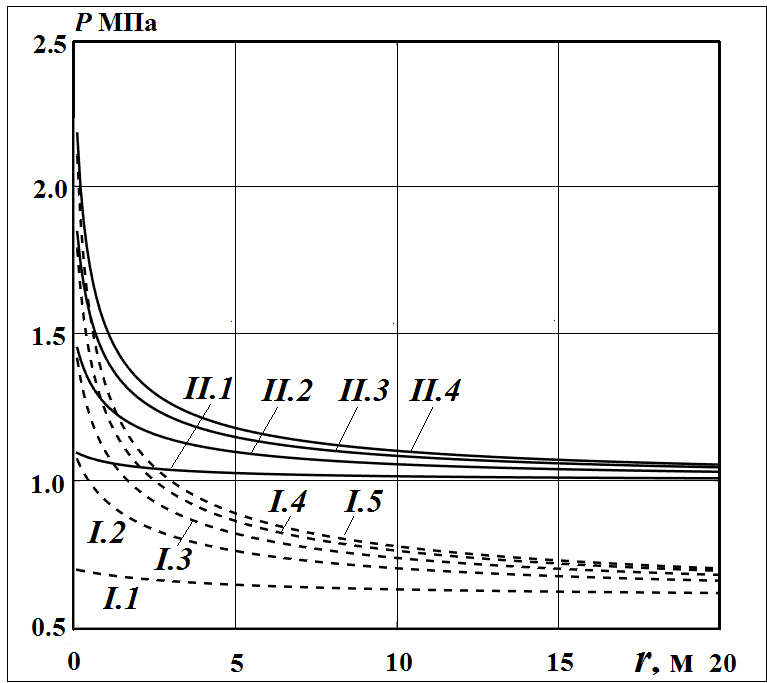 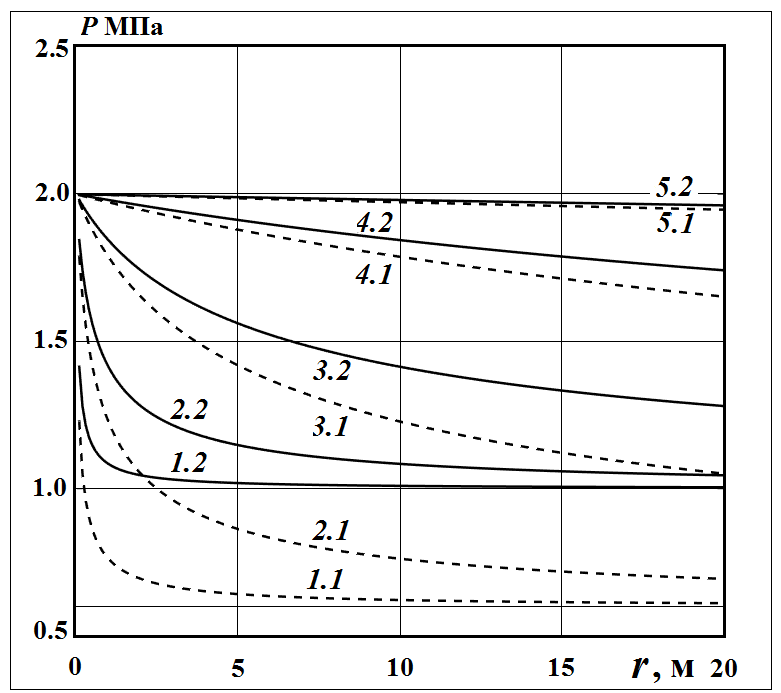 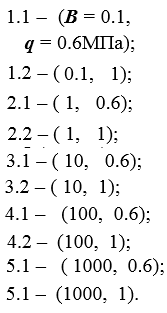 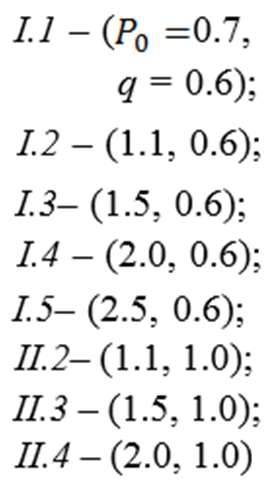 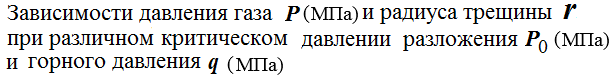 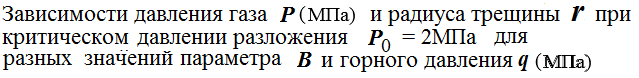 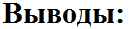 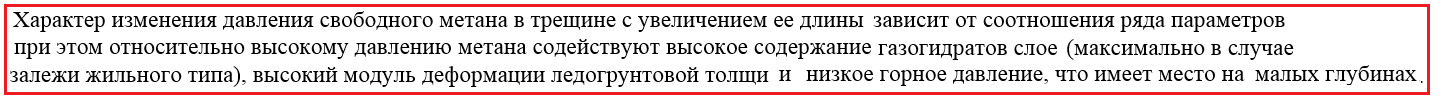 Оценка протяженности магистральной осесимметричной трещины природного газоразрыва грунта
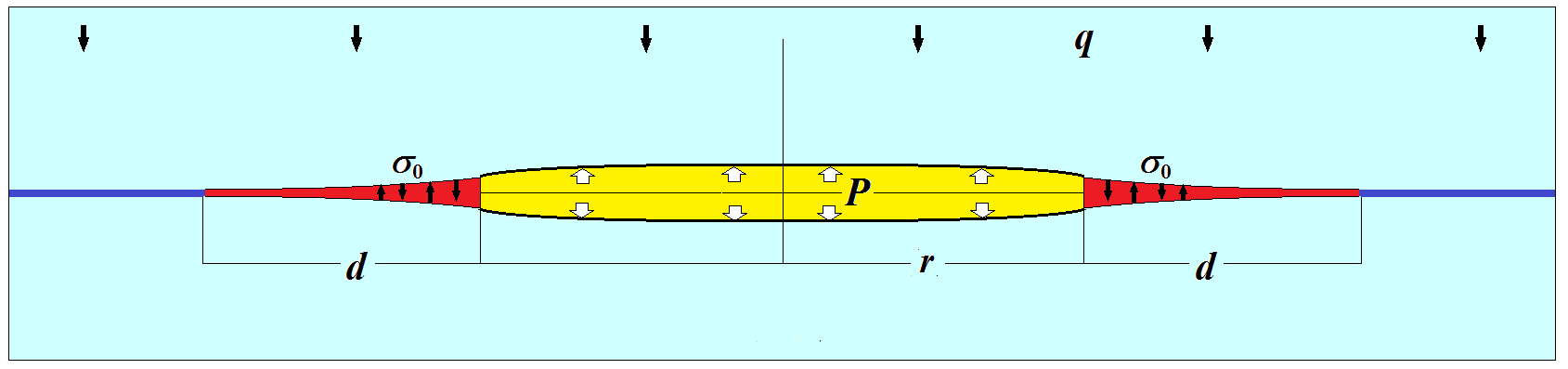 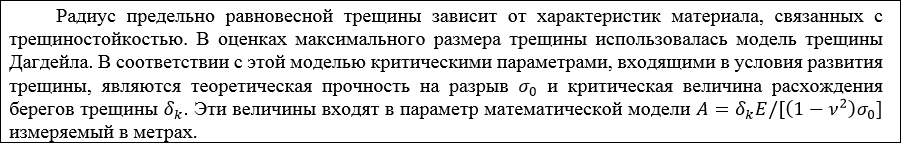 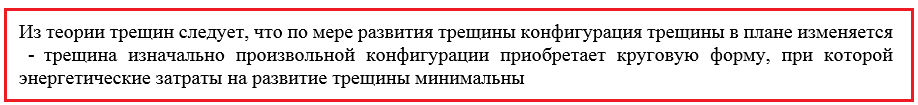 Оценка возможной длины магистральной трещины, заполненной свободным метаном
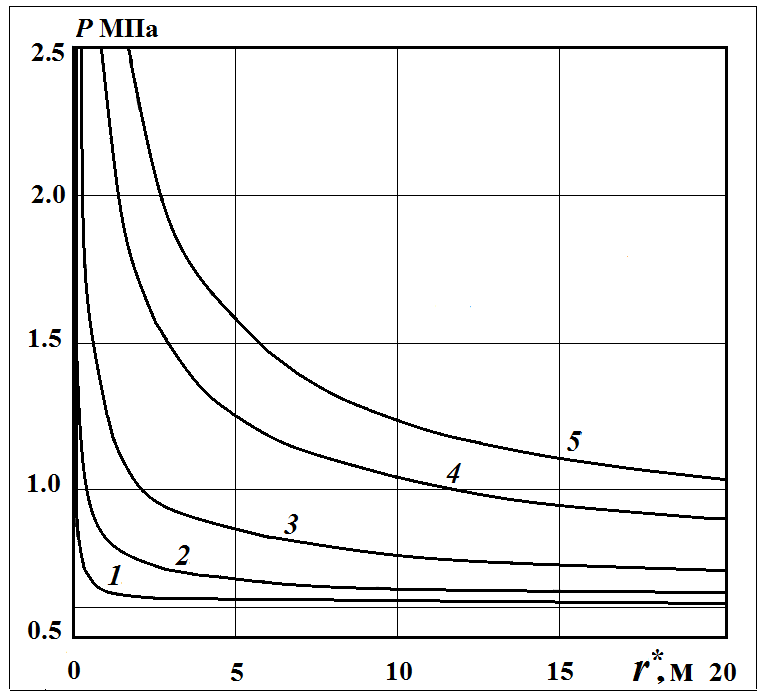 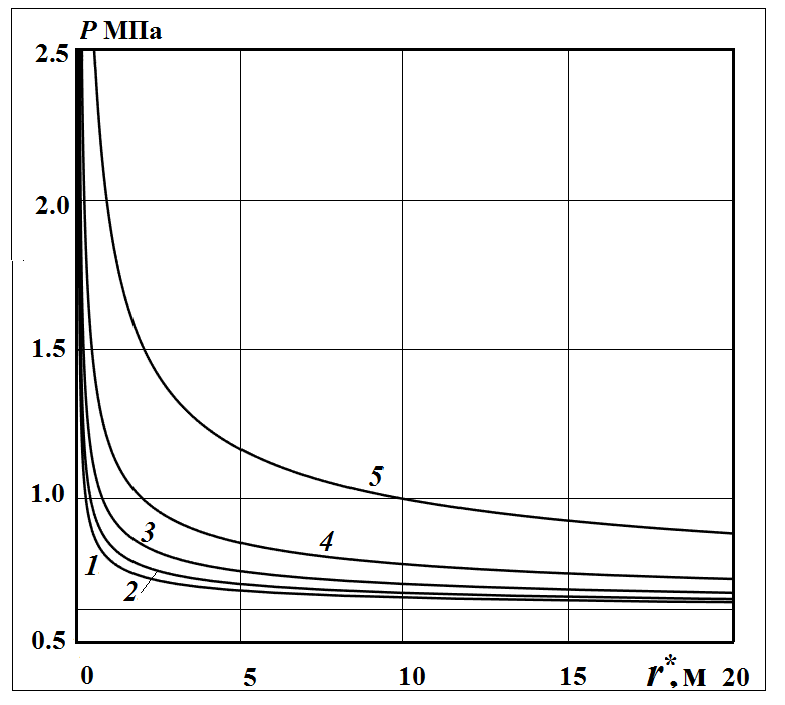 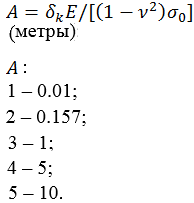 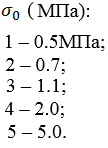 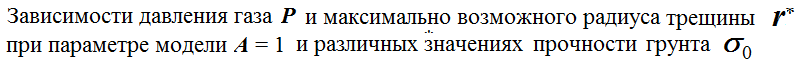 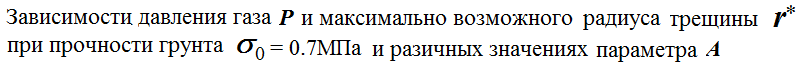 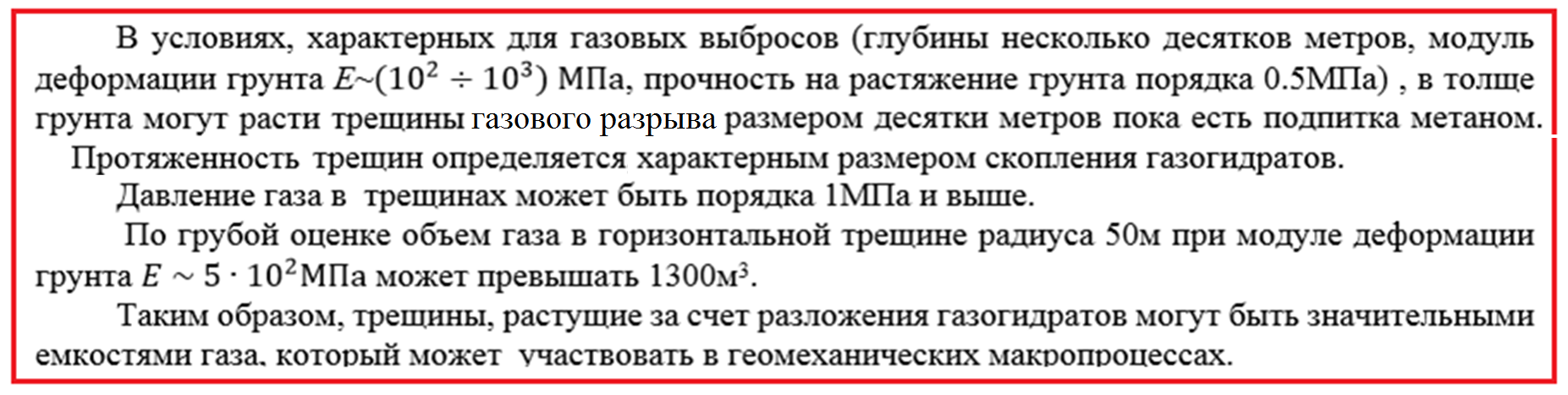 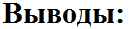 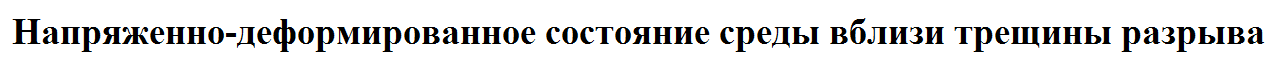 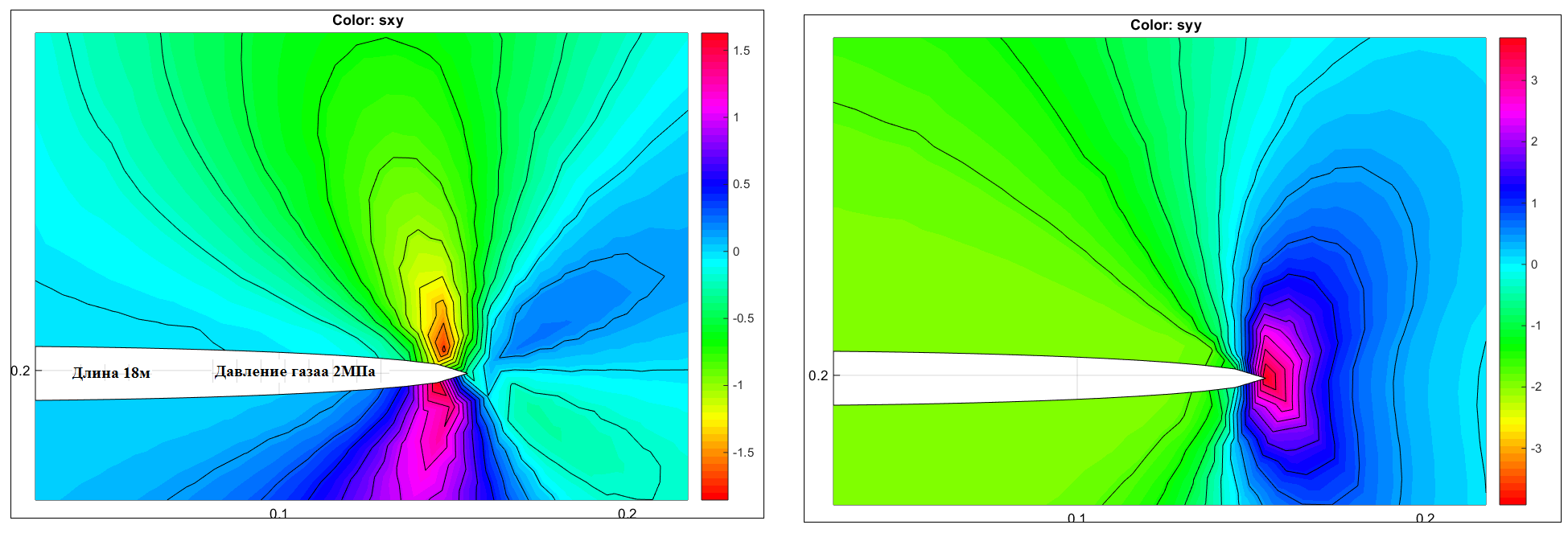 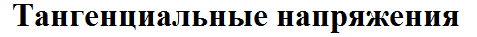 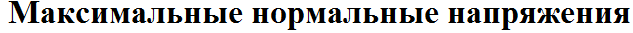 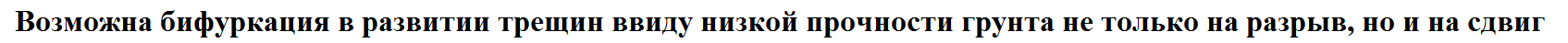 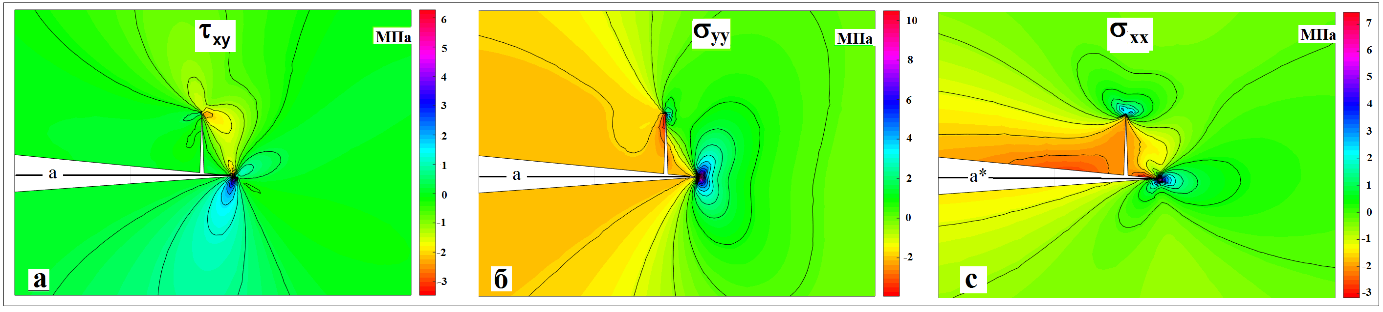 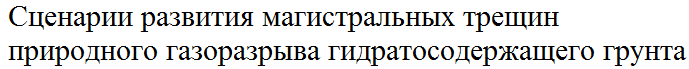 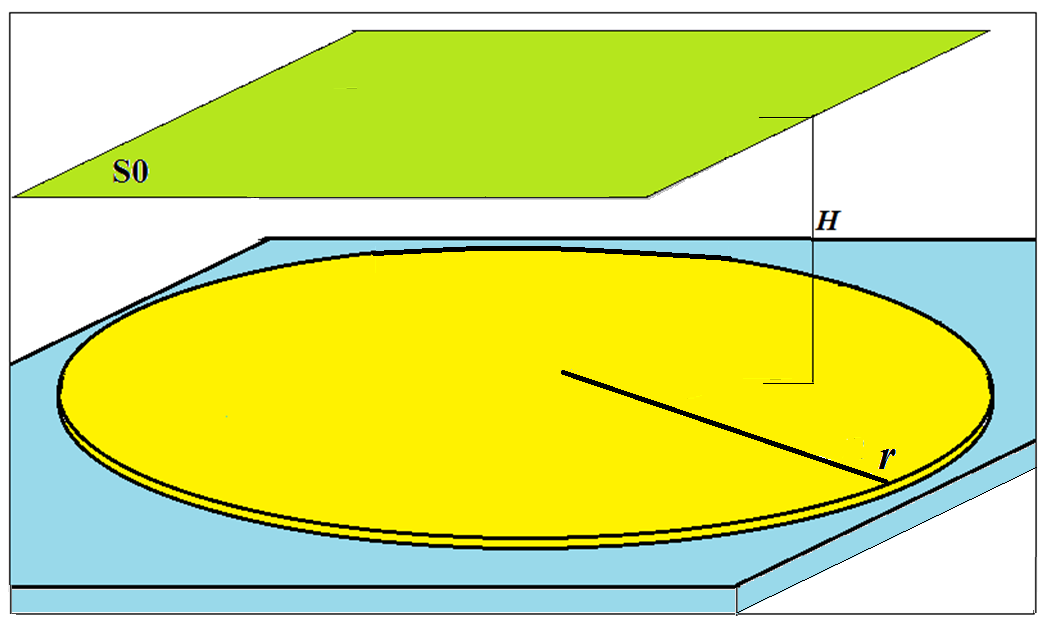 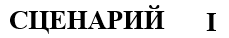 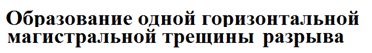 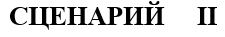 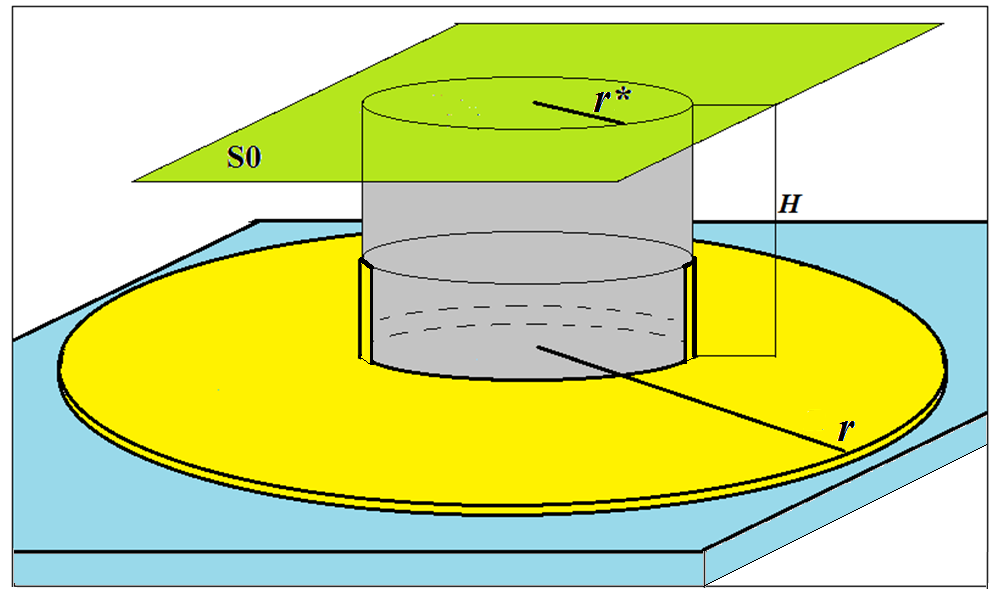 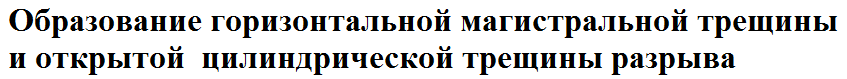 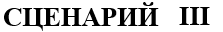 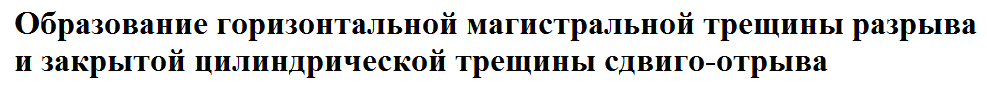 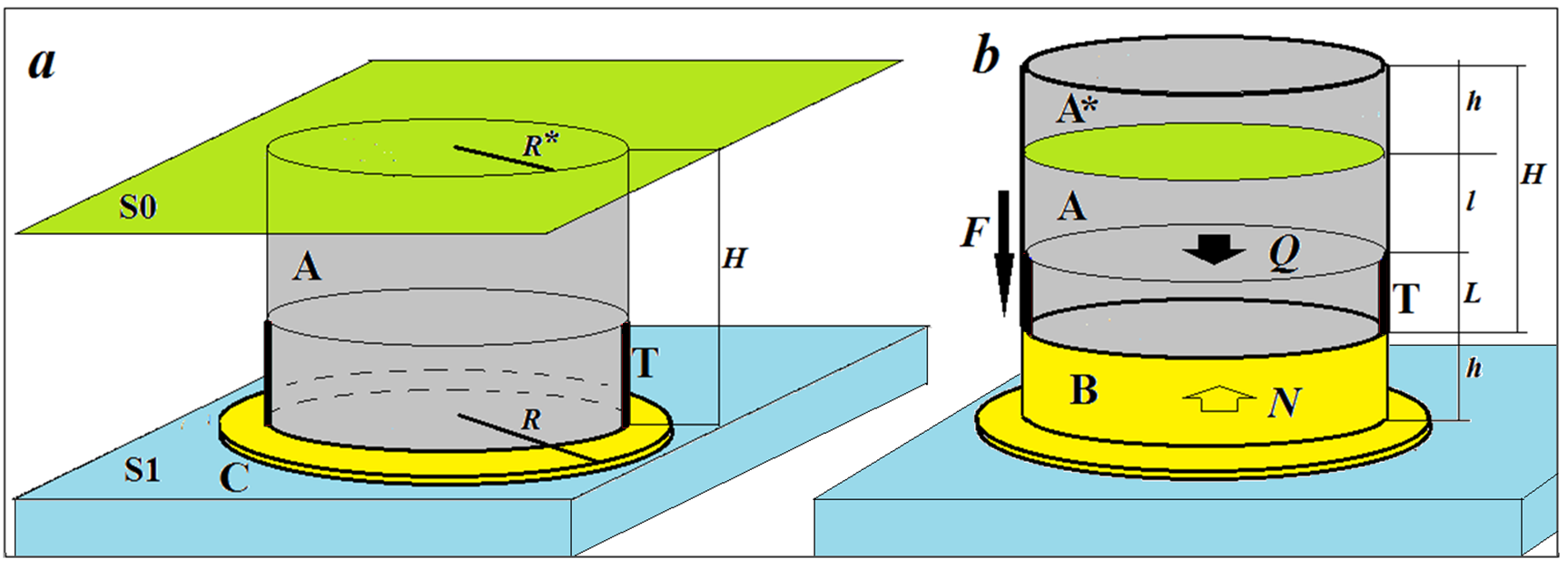 Пучение грунта на земной поверхности
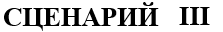 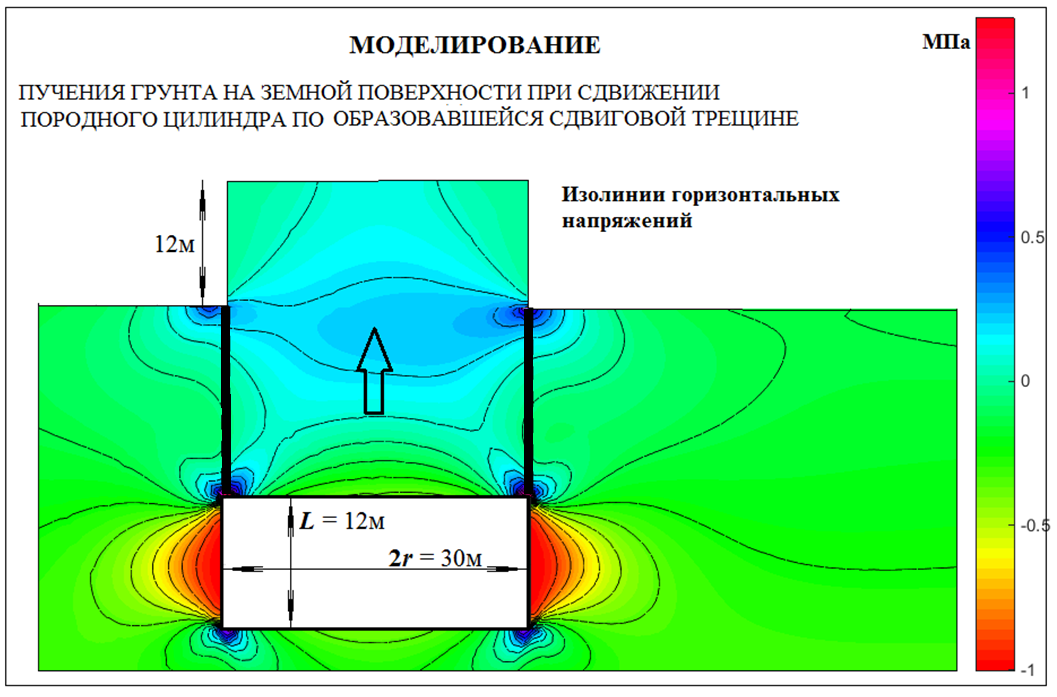 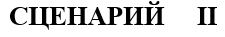 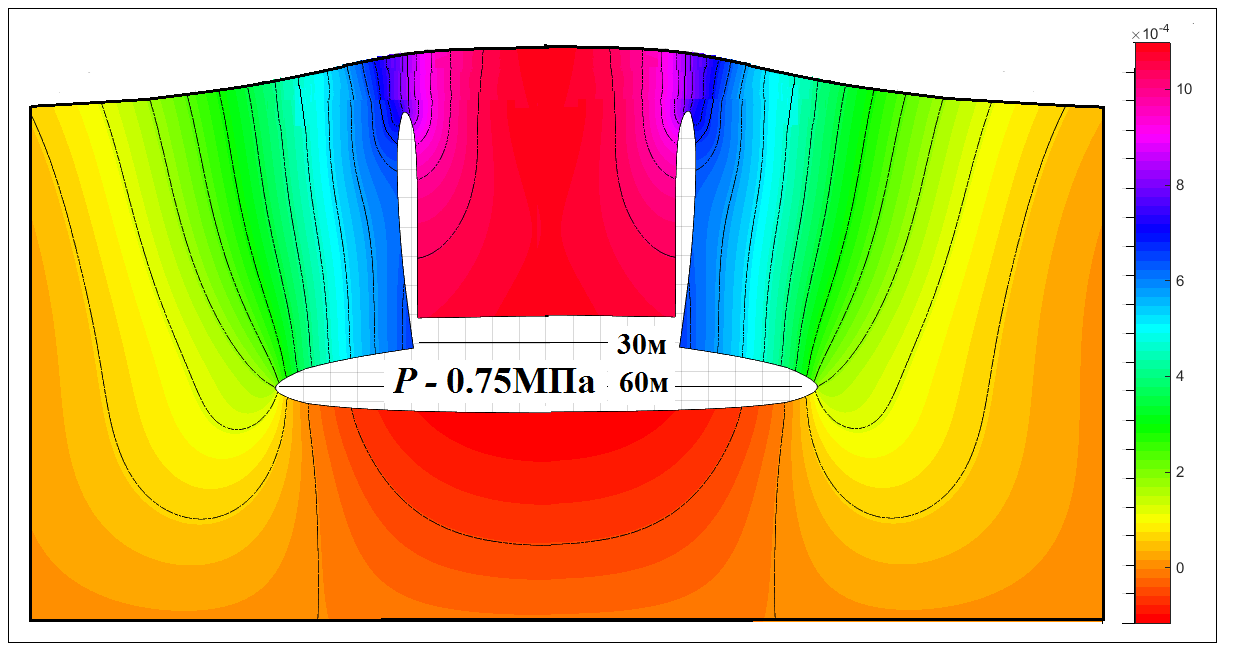 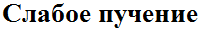 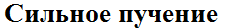 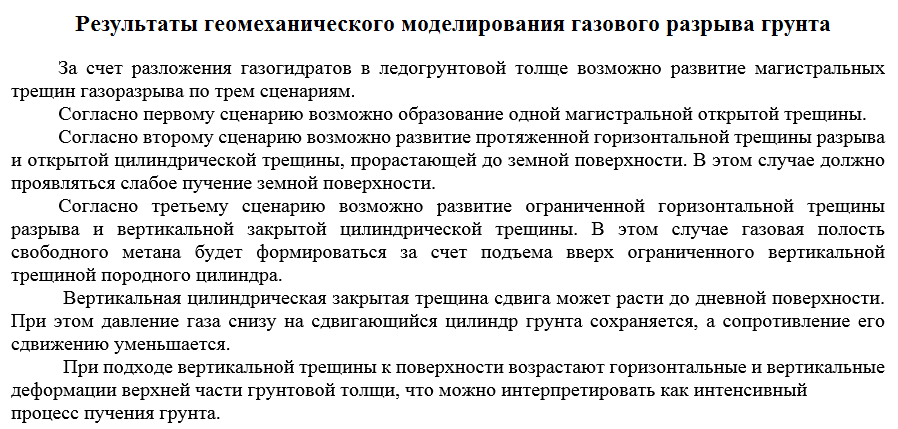 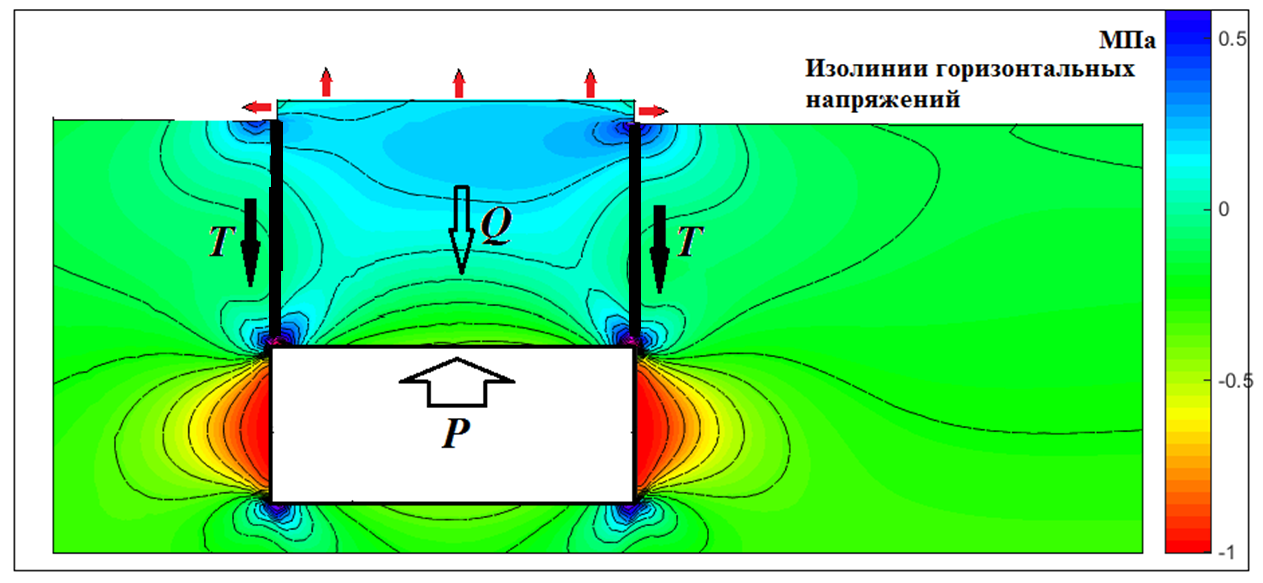 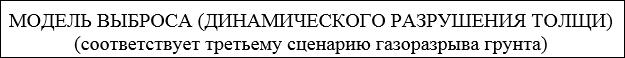 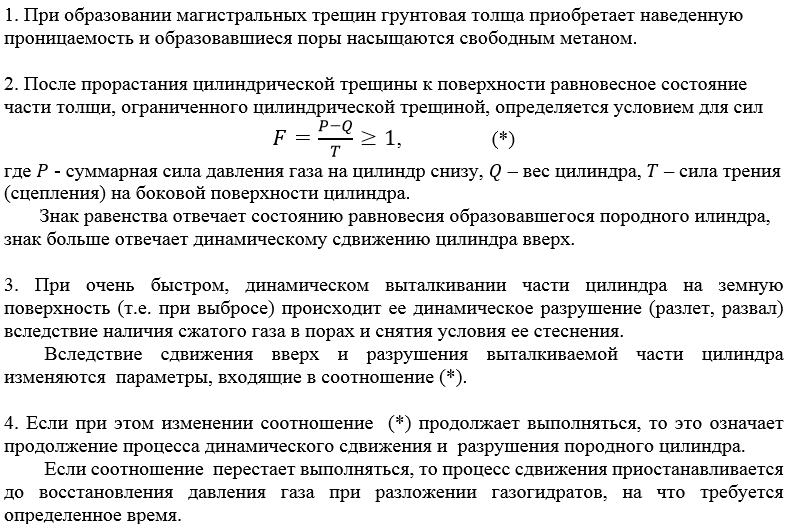 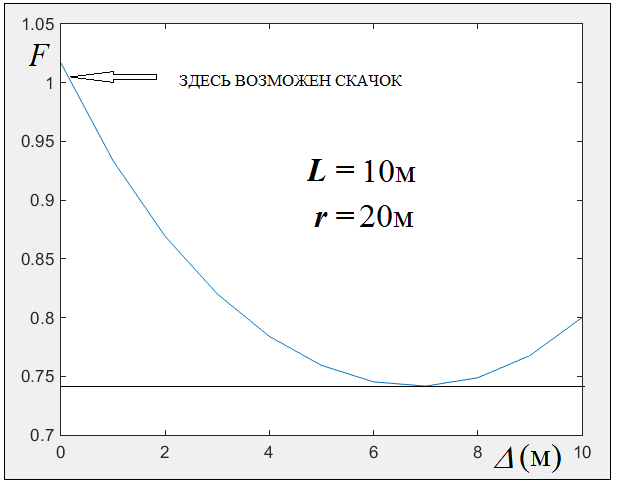 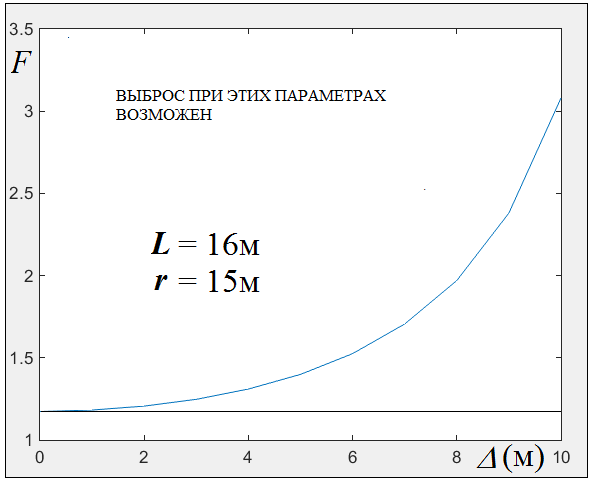 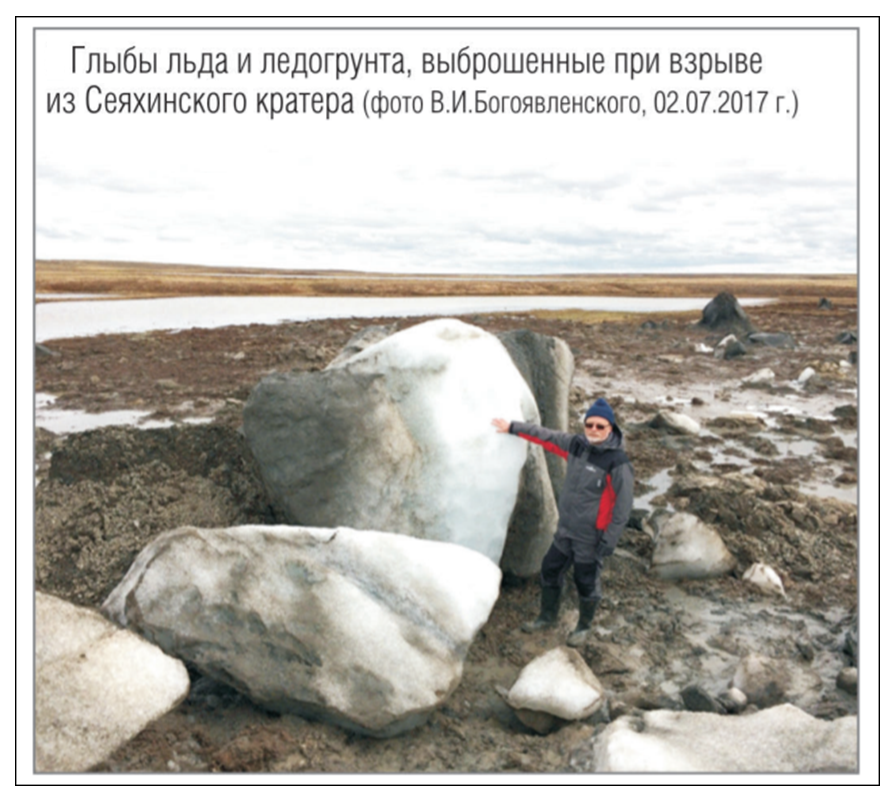 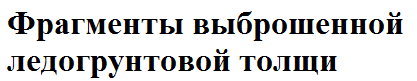 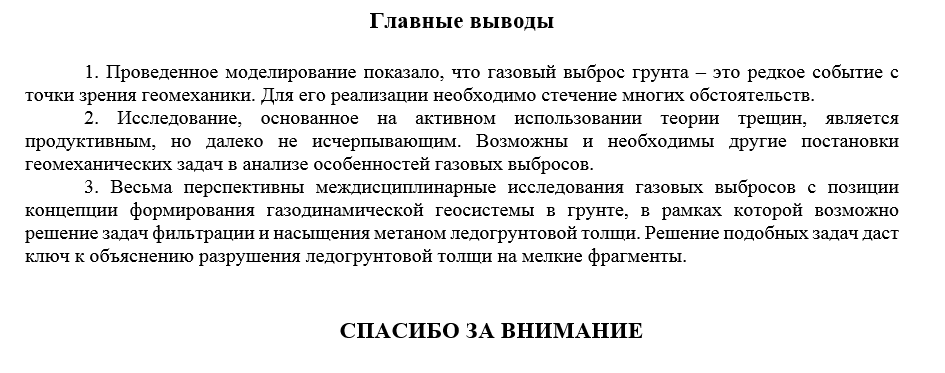